EAST Accord Event
Digital Technology
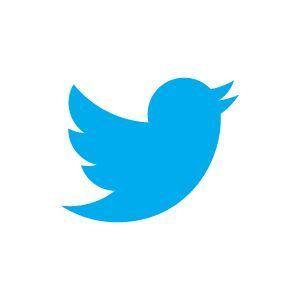